ГБПОУ ВО «БСХТ»
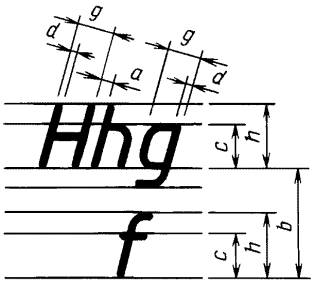 Шрифт 
чертежный. Написание прописных и строчных букв
Автор: Труфанова Валентина Николаевна
                               2023
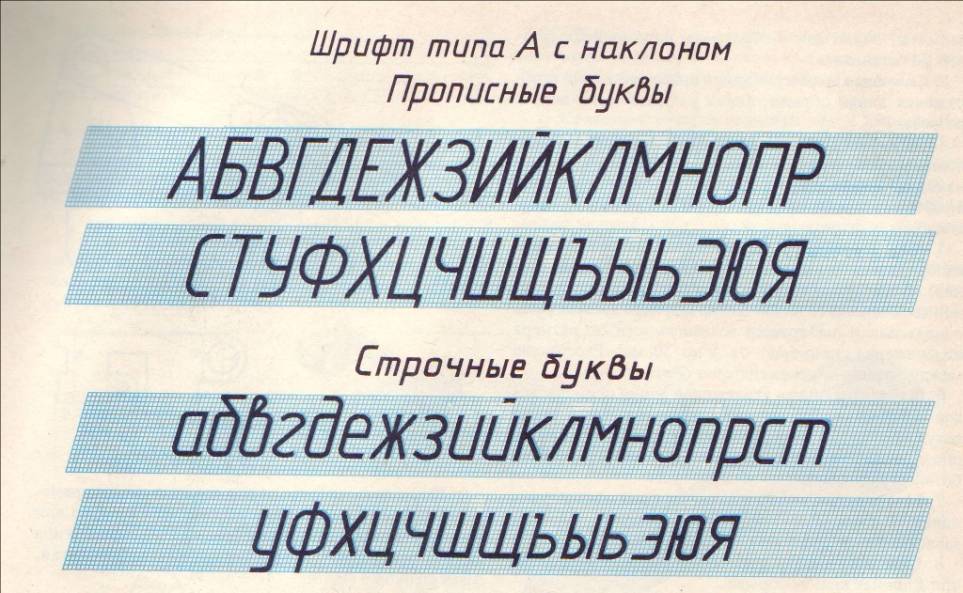 Установлены 
2 типа чертежного  шрифта :
  тип А
  тип Б
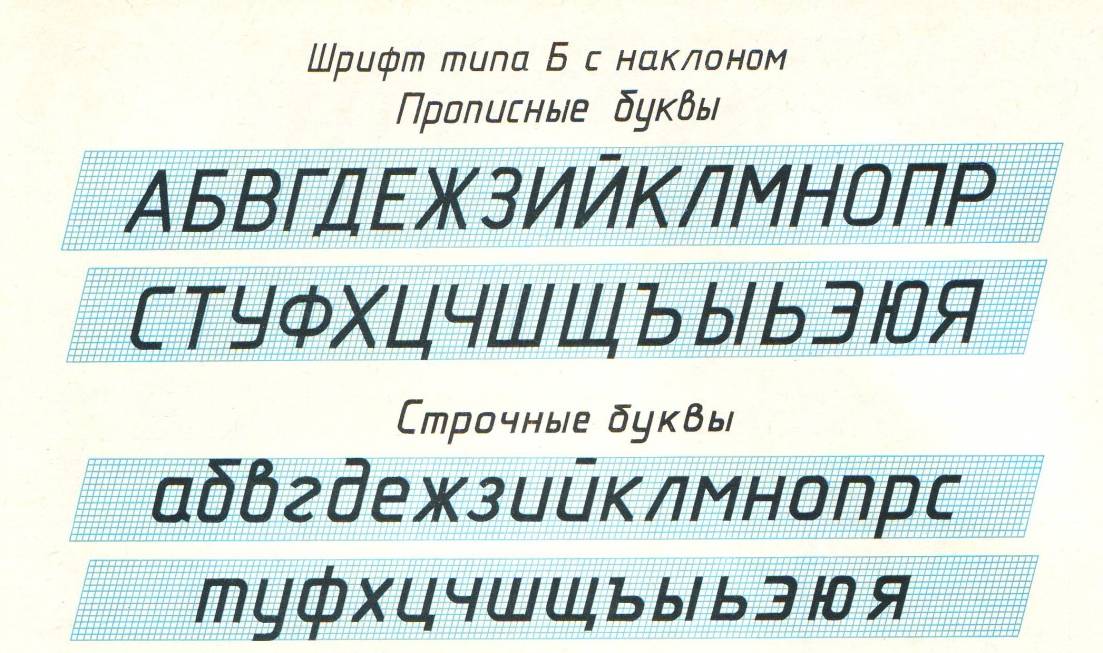 Наиболее часто
 используется 
шрифт типа Б
ШРИФТ  ЧЕРТЕЖНЫЙ     ГОСТ 2.304 - 81
Все надписи на чертежах должны быть выполнены чертежным шрифтом. Начертание букв и цифр чертежного шрифта устанавливается стандартом. Стандарт определяет высоту и ширину букв и цифр, толщину линий обводки, расстояние между буквами, словами и строчками.

Стандарт устанавливает следующие размеры шрифта: 1,8 (не рекомендуется, но допускается); 2,5; 3,5; 5; 7; 10; 14; 20; 28; 40.
НАКЛОН ЧЕРТЕЖНОГО ШРИФТА
составляет  75˚
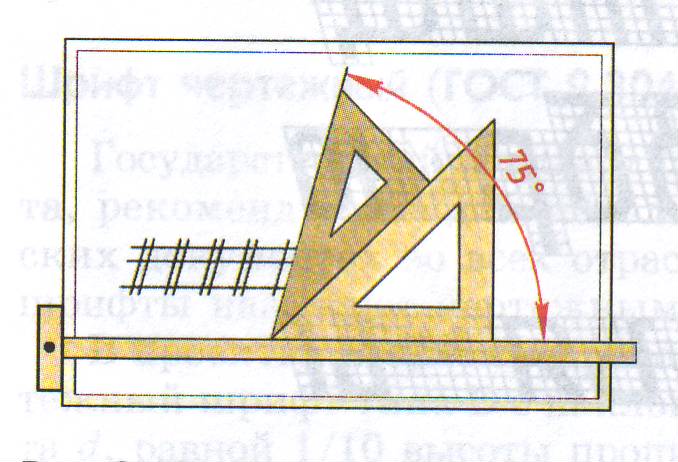 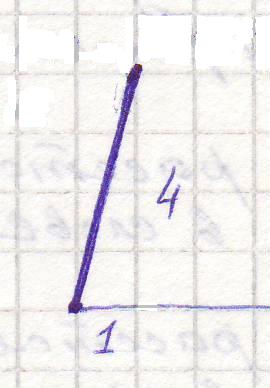 Такой 
угол 
можно  
получить:
с помощью 2х угольников ( 45+30);
 по клеткам (диагональ прямоугольника 1х4 клетки)
За размер (h) шрифта принимается величина, опреде­ляемая высотой прописных (заглавных) букв в миллиметрах. Высота буквы измеряется перпендикулярно к основанию стро­ки.
	Толщину (d) линии шрифта определяют в зависимости от высоты шрифта. Она равна 0,1 h.
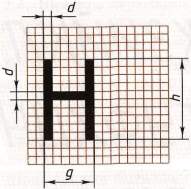 Высота строчных букв примерно соответствует высоте сле­дующего меньшего размера шрифта. Так, высота строчных букв размера 10 равна 7, размера 7 равна 5 и т. д. 
	Верхние и нижние элементы строчных букв выполняются за счет расстояний между строками и выходят за строку на 3d. Ширина большинства строчных букв равна 5d.
РАЗМЕР ЗАГЛАВНОЙ БУКВЫ
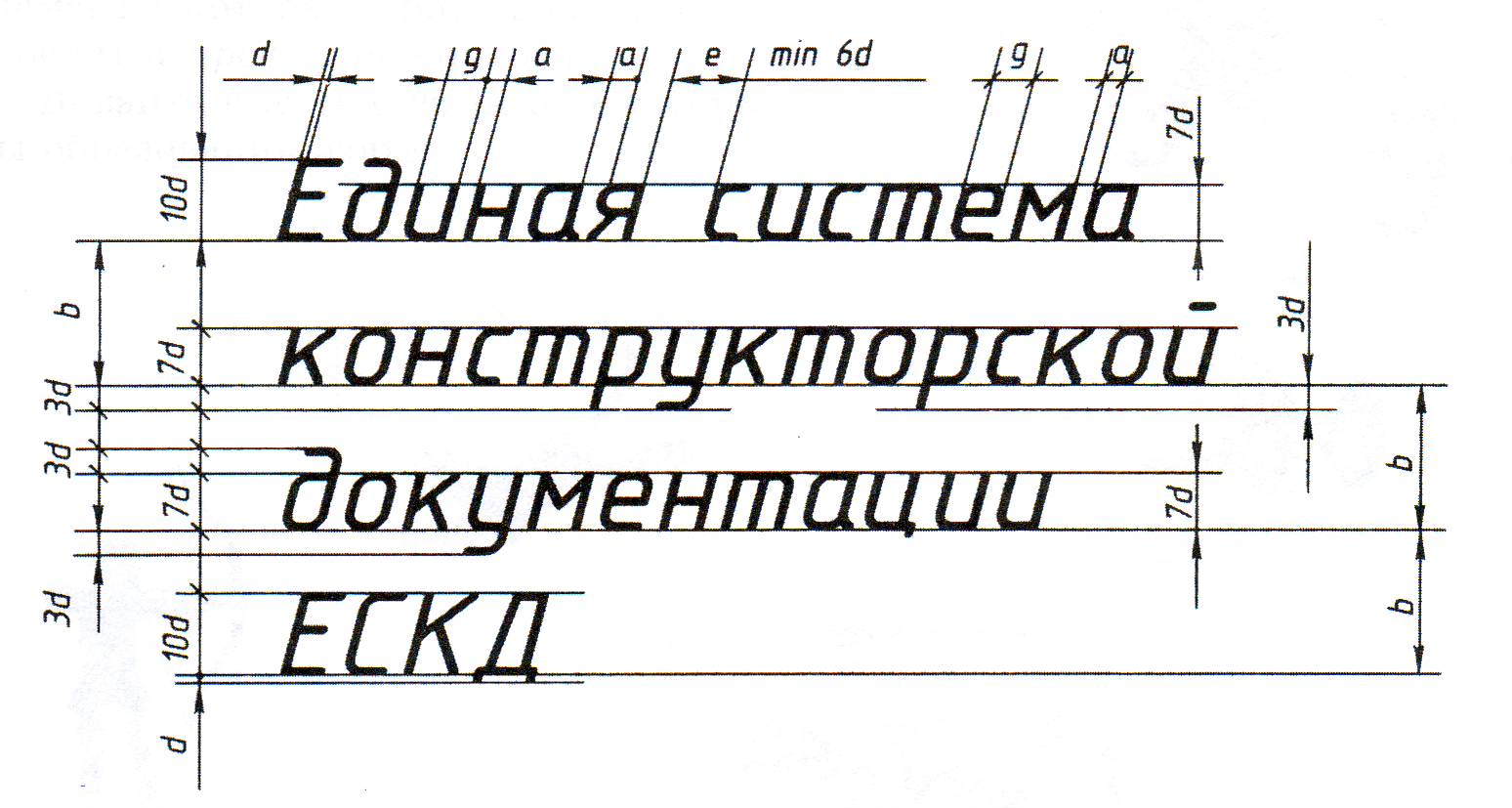 Высота заглавной (прописной)  буквы    		h
Измеряется под прямым углом к строке
Толщина основного элемента буквы         	d  = 0,1h  
Ширина буквы  					g = 0,6h     
		кроме      	Г Е С         	0,5h 
				М Ы Ю    	0,7h
				Ж Щ Ф    	0,8h                        
Расстояние между буквами в слове  		a
             	если  буквы параллельны        	a = 2d 
                 	если буквы не параллельны    	а = d
Шрифтом  5 заполняют основную надпись
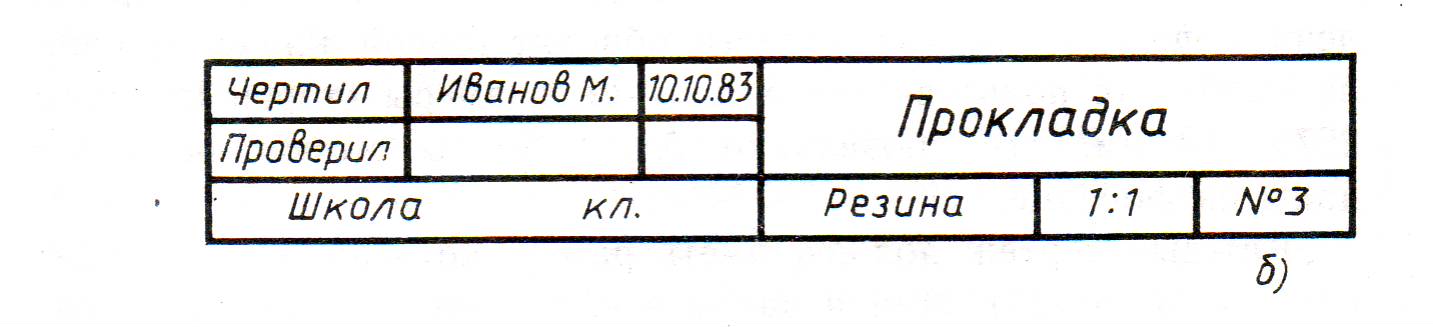 Название детали пишут шрифтом 7.
РАЗМЕР СТРОЧНОЙ БУКВЫ
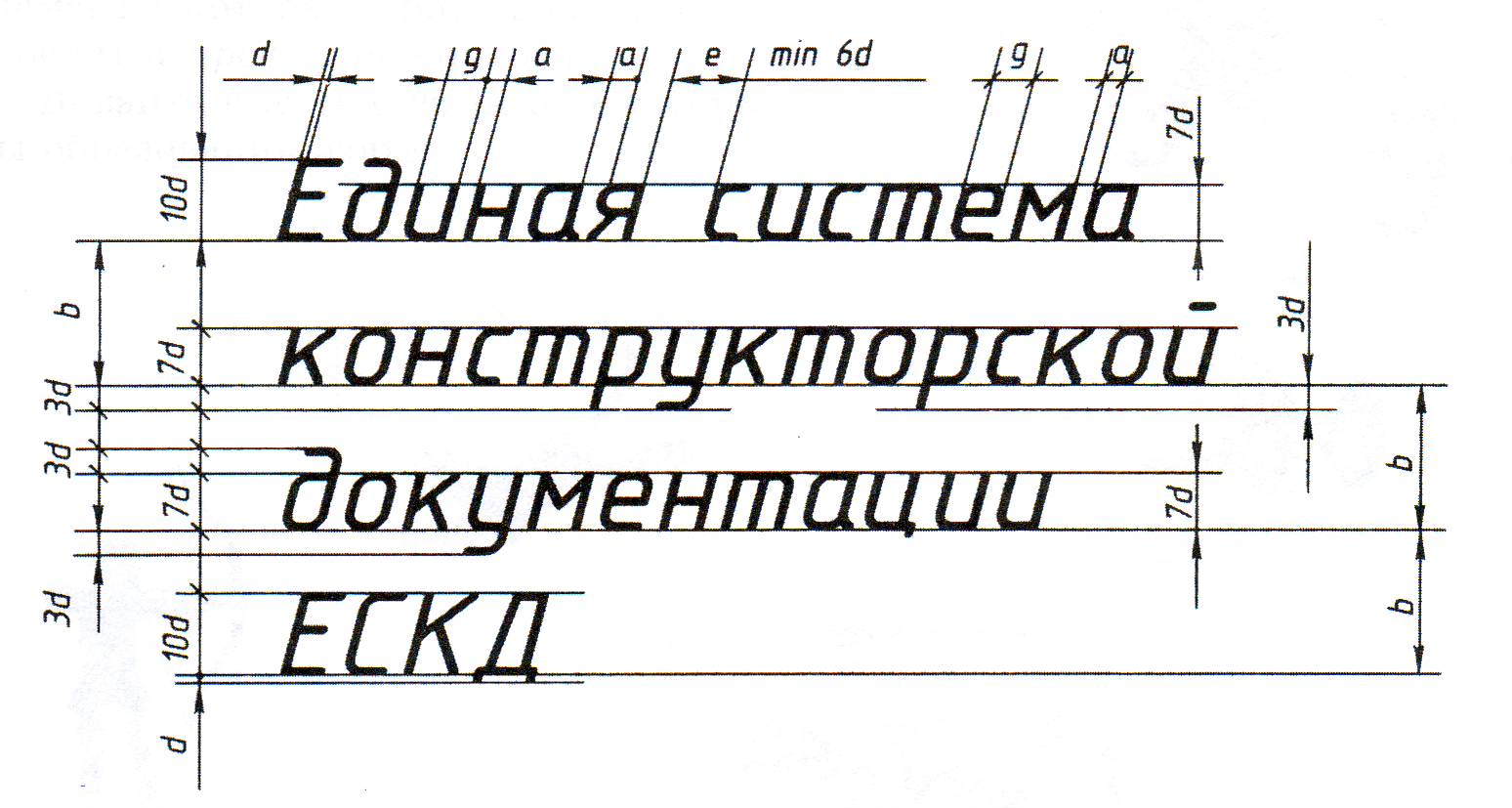 Ширина строчной буквы     		g = 0,5 h
		кроме      	з с      		0,4 h              
                                         	м ю ы      	0,7 h   
                                       	ж т щ ф     	0,8 h  
 
Расстояние между словами  e = 6d
РАЗМЕРЫ ПАРАМЕТРОВ ШРИФТА
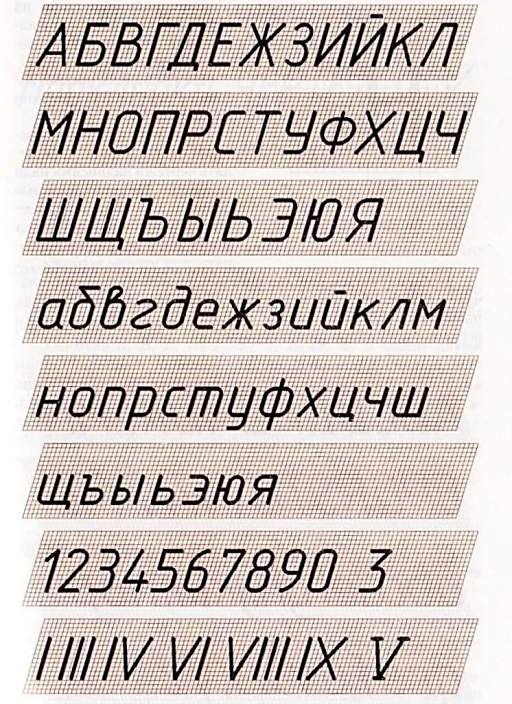 ПОЭТАПНОЕ НАПИСАНИЕ СЛОВА «ОПОРА»
Проводим горизонтальную линию (основание строки), от которой наверх отмеряем 5 мм и от нее же наверх отмеряем 7мм, ставим точки, через которые проводим линии параллельные основанию строки.

В начале строки (слева) задаем наклон для дальнейшего написания слова чертежным шрифтом. Для этого надо вначале строки на линии основания поставить точку, из которой провести линию под углом 75° к основанию строки.
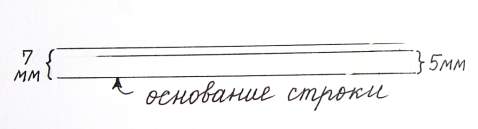 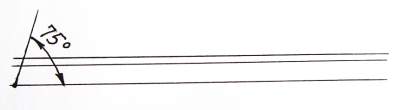 ПОЭТАПНОЕ НАПИСАНИЕ СЛОВА «ОПОРА»
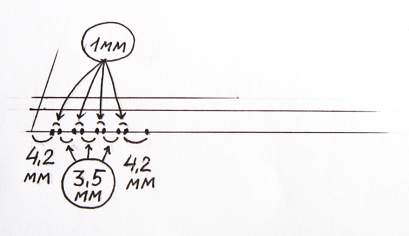 3. Размечаем (отмеряем) на нижней линии (основание строки) ширину всех букв, образующих данное слово, а также промежутки между ними.


4. Проводим через отмеченные точки с помощью линейки и треугольника (или двух треугольников ) тонкие бледные серые линии под углом 75° к основанию строки параллельно той линии, которая была изображена на предыдущем этапе построения.
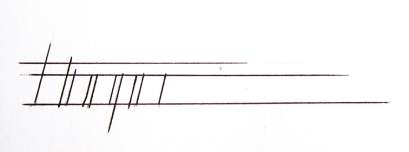 ПОЭТАПНОЕ НАПИСАНИЕ СЛОВА «ОПОРА»
5. В построенную сетку от руки вписываем мягким карандашом буквы слова. Обводим буквы слова, чтобы они были темными, максимально приближенными по темноте к черной линии.
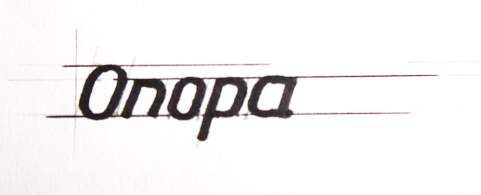 НЕБЕСПОЛЕЗНЫЕ СОВЕТЫ
Вертикальные и наклонные (под углом 75°) элементы проводим сверху вниз.
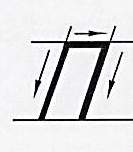 НЕБЕСПОЛЕЗНЫЕ СОВЕТЫ
Если в букве есть скругления, то сначала выполняем скругления, а потом плавно соединяем  их прямыми.
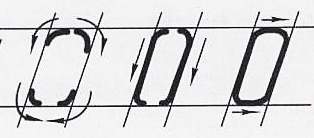 НЕБЕСПОЛЕЗНЫЕ СОВЕТЫ
Для качественного выполнения надписей чертежным шрифтом, сначала размечаем буквы тонкими линиями (мягким карандашом).

Карандаш затачивается в зависимости от толщины шрифта (параметра d).
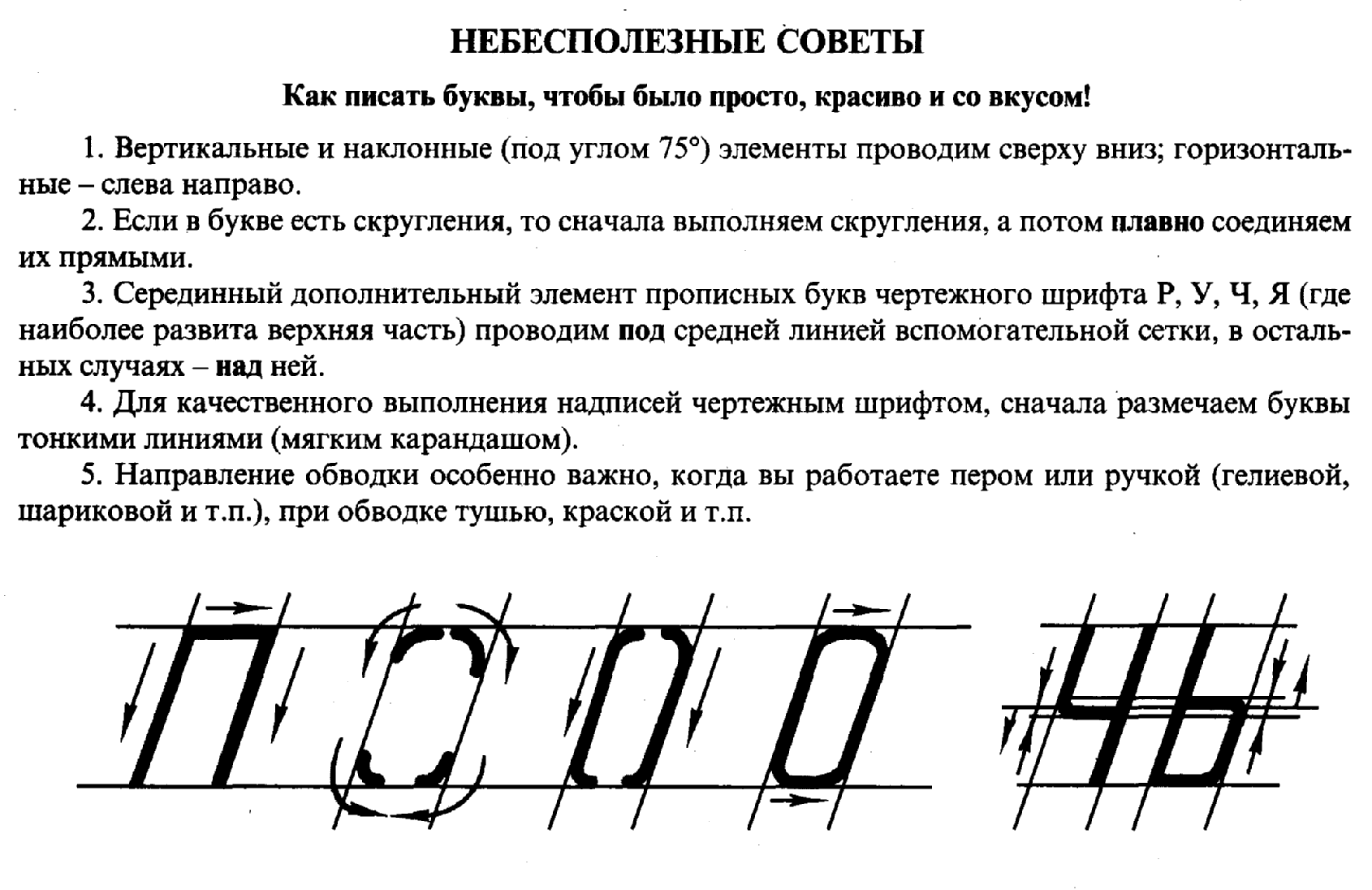 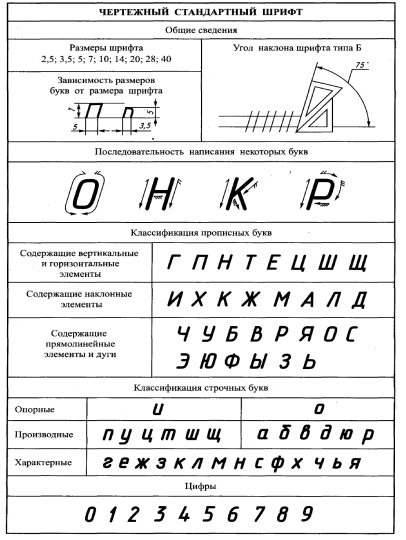 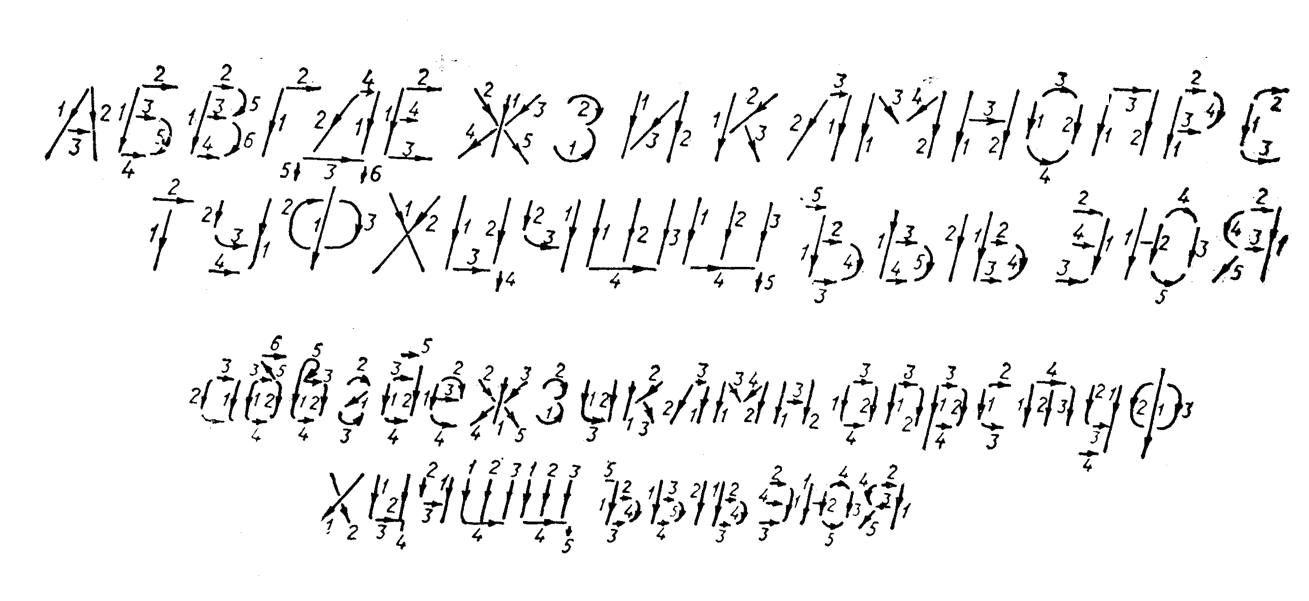